Pedatronicpəˈdɑːtränik
Kyndle Macnaughton
Michael Martinez
Taylor Barnes
Problem
Child obesity increasing
Ventura County problem
Electronics usage
Our Team
GO BULLDOGS!
Michael Martinez
Photography
Two little brothers
Kyndle Macnaughton
Marine Biology
Two nephews, one niece
Taylor Barnes
Pediatric surgeon
Two nephews, one niece
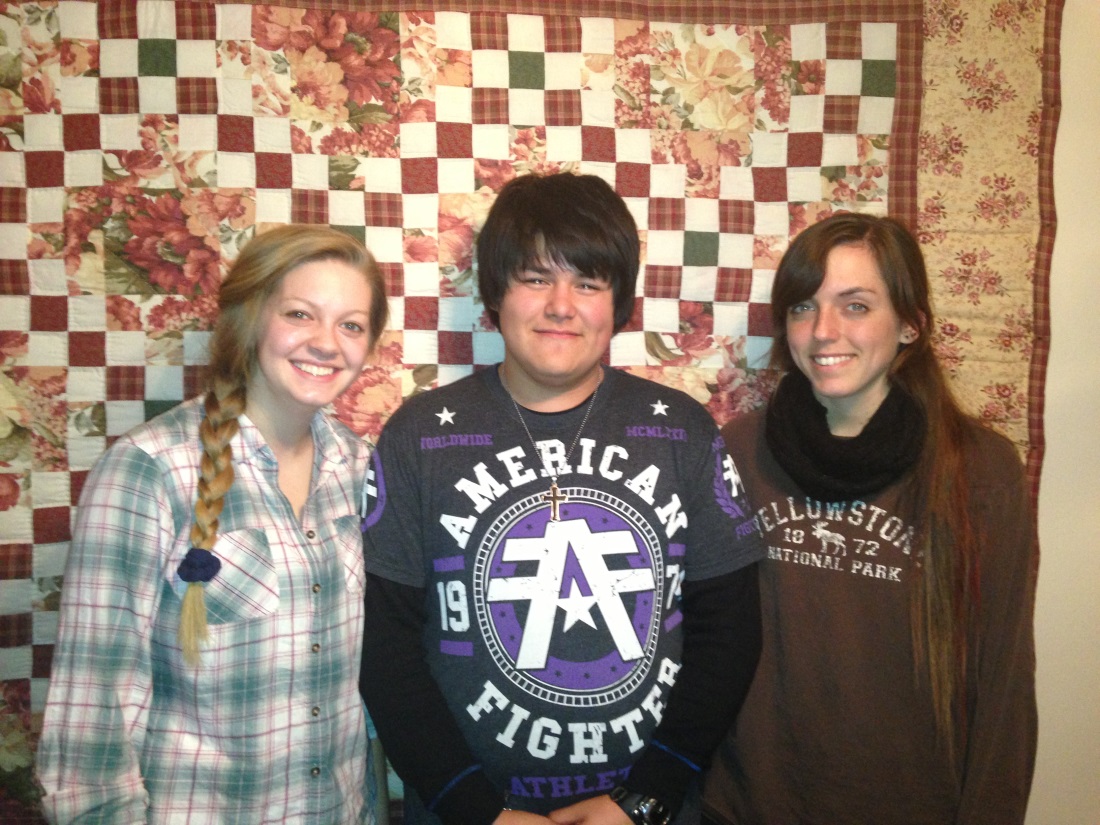 Solution
Flip the problem 
Electronic motivation
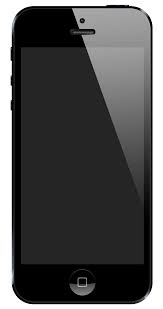 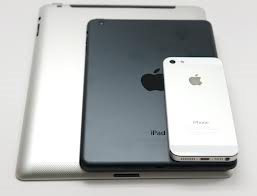 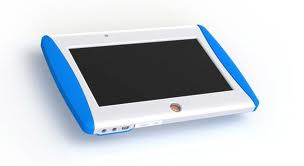 How Does It Work?
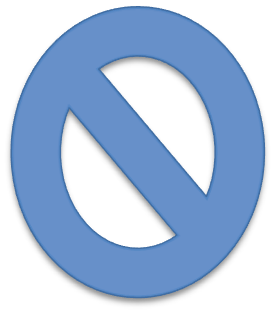 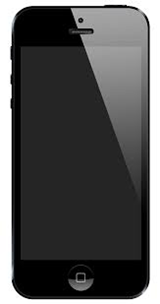 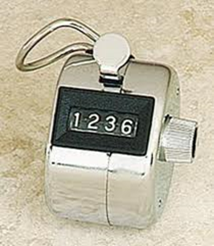 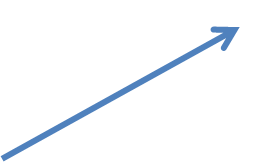 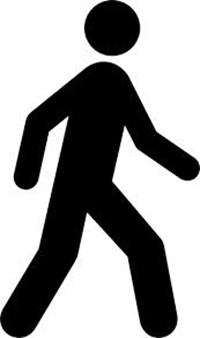 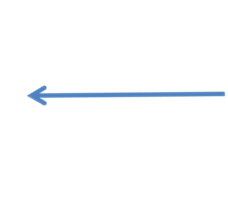 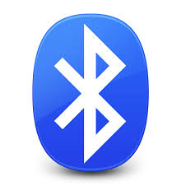 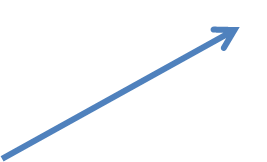 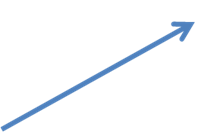 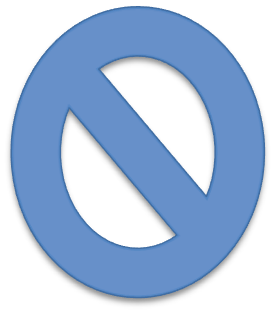 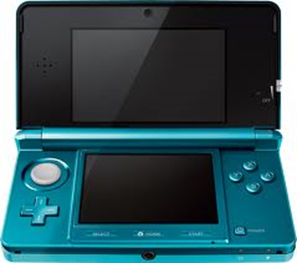 Target Market
Primary target market
Parents of children
67% of households



Drive demand
Children
73 million
Competition
Monetization
Retail price: $35
Cost: $15
App/website: free

Marketing
Summerfest 
YMCA Fun and Fitness 5k
Sporting goods stores
Game stores
Cellular phone stores
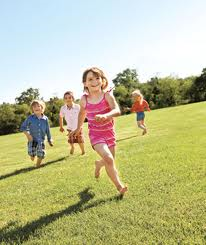 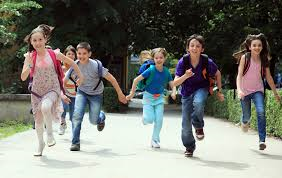 Next Few Years
Investment- 18 months